Lecture 18GE211 & Animation
CS211 – Fundamentals of Computer Programming II
Branden Ghena – Winter 2022
Slides adapted from:Jesse Tov
Administrivia
Should be getting feedback on specs soon
Go ahead and get started now!

Quiz 4 is next week Tuesday
2
Today’s Goals
Continue playing around with GE211

Demonstrate how to find and fix bugs
Because I’m definitely going to have some

Explore animation in games
3
Getting the code for today
Download code in a zip files from here:https://nu-cs211.github.io/cs211-files/lec/15_finalProject.ziphttps://nu-cs211.github.io/cs211-files/lec/18_animation.zip
Extract code wherever

Open with CLion
Make sure you open the folder with the CMakeLists.txt
4
Outline
Game Motion Planning

Animations
5
Plan for game
Image sprite that represents a character in the game
Moves towards a given position at a set velocity

Text sprite to explain what position is being moved to

Each character keeps a list of positions to move to
Moves towards the first position until it reaches it
Then starts moving towards the next position

Add to list of positions with mouse clicks
6
What have we done so far?
Created a character class
Holds the image sprite for the character
Keeps track of position and can update position
Keeps track of a destination and moves toward it

Updated model, view, and controller
Creates a character (eevee)
Updates the character each frame
Draws the character at its position

Fixed SEVERAL bugs along the way
7
Handle multiple characters
Have model keep a vector of characters
Call update on each one
Draw can draw each one

Game should be extensible for N different characters
Each doing with their own destinations
Each should have their own position, sprite, and transform
8
Add a text sprite to explain each character’s movement
View gets new private members
ge211::Text_sprite explanation_
ge211::Font sans28_

Build output string in draw()
Create an Image_sprite::Builder
Set a font and a Color
Set the string to be displayed based on the character
Reconfigure the Image_sprite
Add the sprite so it appears
9
Upgrade characters to hold a list of destinations
Probably want to use an std::queue
push() positions to the end of the queue
pop() positions from the front of the queue

Change to the next destination after we reach it
Occurs in on_frame()

Make sure the initial destination is the initial position
Or we’ll start moving somewhere right away
10
Use mouse clicks to specify waypoints for a character
Respond to mouse clicks in the Controller
Forward click to the model to act upon

Model uses mouse click to add destination for first character
11
Outline
Game Motion Planning

Animations
12
General principle
An animation is just multiple still pictures
That are moved through over time
Frame 1, then Frame 2, then Frame 3, …

GE211 can animate in the same way
Hold multiple Image sprites
Choose which image sprite to display based on time

We can add animation to our existing “game” without too many modifications
13
Our animation source
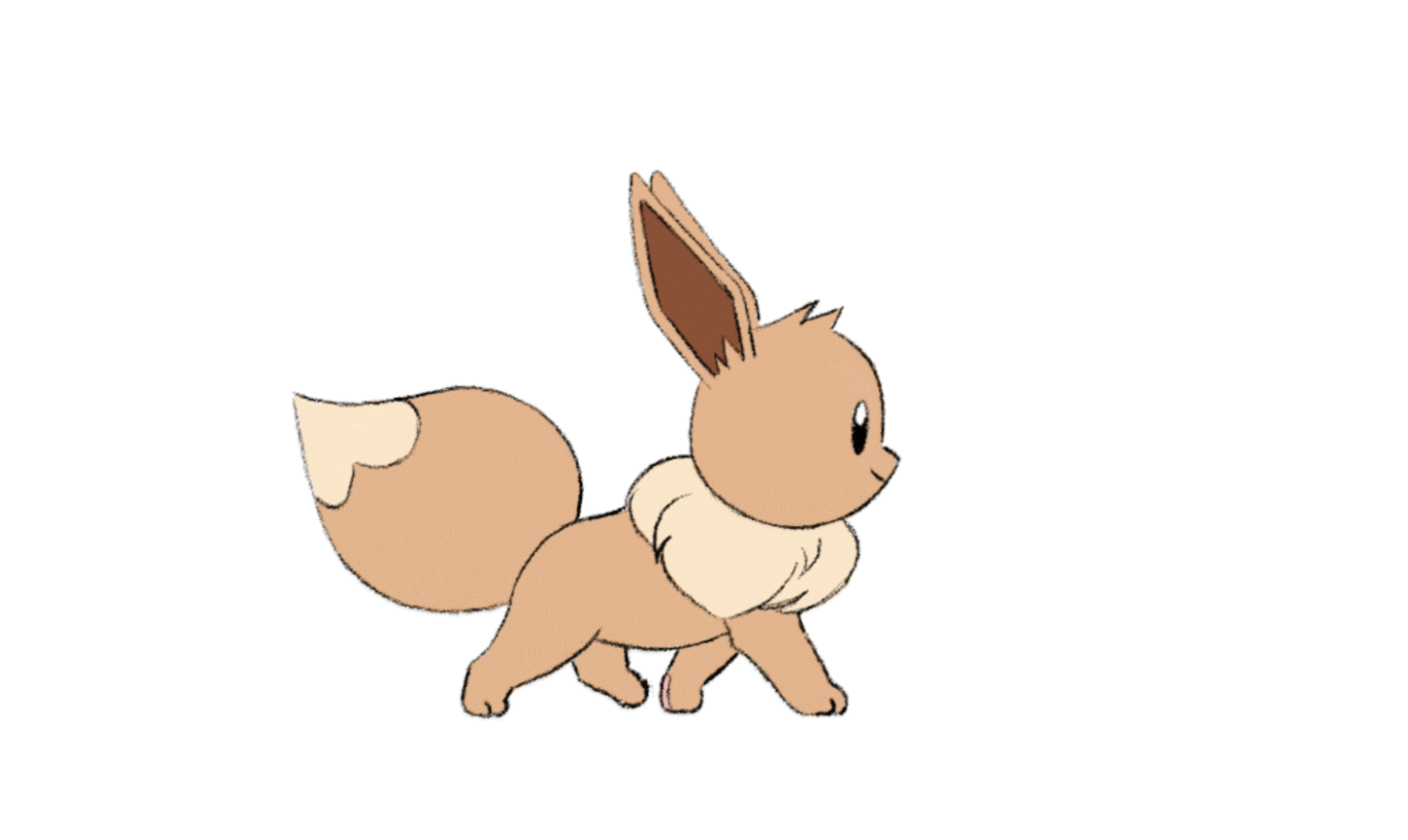 https://www.deviantart.com/d-o-9-bessa/art/Eevee-Walk-Animated-806837776
14
Split into multiple frames
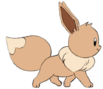 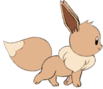 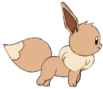 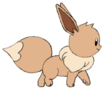 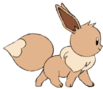 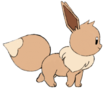 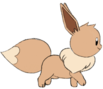 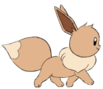 We’ll cycle through these in our game code to animate Eevee

I pulled the existing gif apart with ImageMagick, a command-line tool, and plenty of googling to figure out what the right commands were
You could also draw your own animations!
15
Updating our character class for animation
Additional private members
Add a vector of image sprites
And an index within those image sprites

Revise the constructor to be initialized with multiple filenames

Revise the update() function to step through sprites
16
Further additions
Only animate while moving
Track if there is a destination

Flip the image horizontally based on travelling direction
Maybe even rotate image based on destination
atan2(unit_vector.width, unit_vector.height)*180/π gets angle
Need to subtract or add 180 if going left

Different screens for game states
Start screen and Pause screen
Keep state in the model about which mode we are in (an enum class)
Add on_key to pause game
Adjust update, on_click, and draw to depend on state
17
Outline
Game Motion Planning

Animations
18